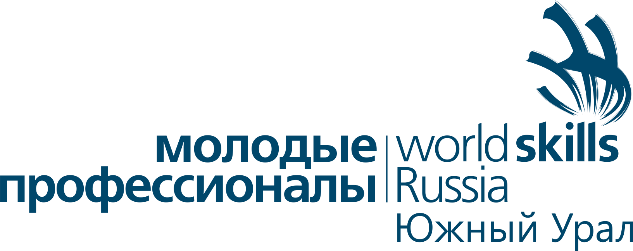 Региональный координационный центр WorldSkills Russia в Челябинской области
Движение WorldSkills 
в мире, стране 
и регионе
Заместитель руководителя РКЦ 
WSR в Челябинской области
М.Ю.Малкин
www.worldskills74.ru   e-mail: wsr_74@mail.ru
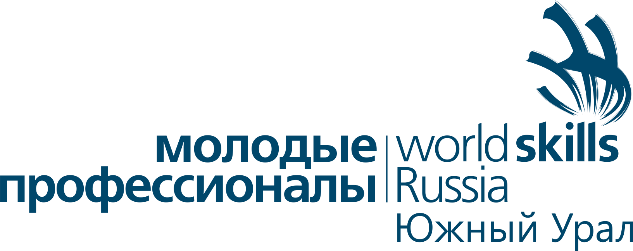 Определение
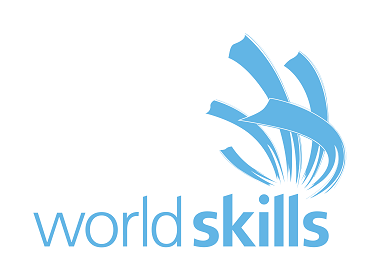 World – мир
Skills – навыки, мастерство
WorldSkills International (WSI) — международная некоммерческая ассоциация, целью которой является повышение статуса и стандартов профессиональной подготовки и квалификации по всему миру, популяризация рабочих профессий через проведение международных соревнований по всему миру. Основана в 1953 году. На сегодняшний день в деятельности организации принимают участие 76 стран.
www.worldskills.org
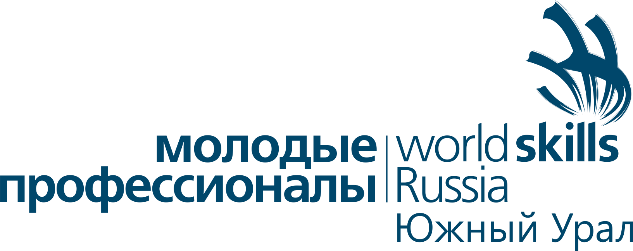 Динамика развития мирового движения
www.worldskills.org
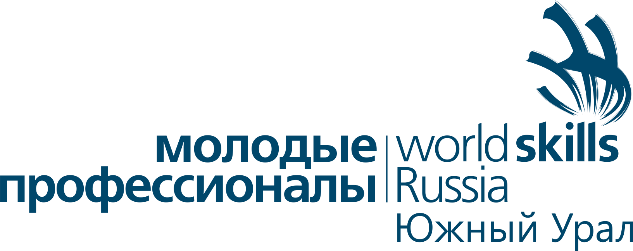 Составляющие WorldSkills
Посещение чемпионатов школьниками
Определение лучшего в компетенциях, волонтерское движение, молодежный форум
Приоритетные направления в соответствии с тенденциями развития
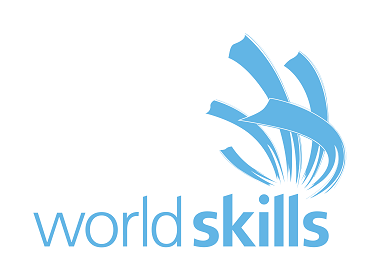 Тренировка участников чемпионата, повышение квалификации педагогических работников, стажировки
Достойный уровень образования, лучшее рабочее место, ярмарка рабочих
Обмен опытом через участие в международных мероприятиях, вертикаль роста
www.worldskills.org
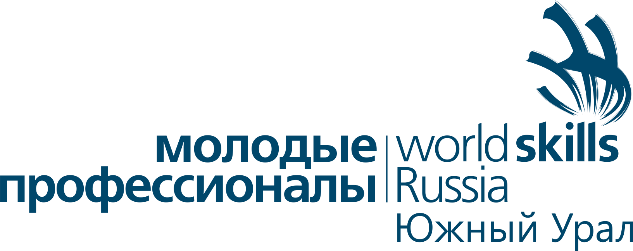 Система чемпионатов WorldSkills
www.worldskills.org
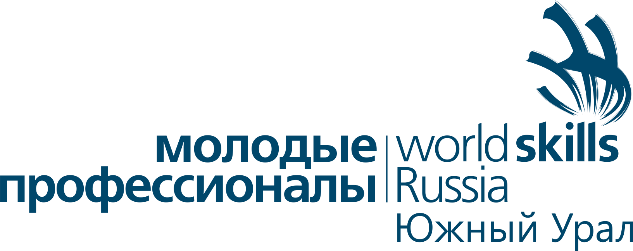 Компетенции WorldSkills
50 комптенций
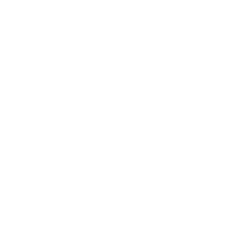 www.worldskills.org
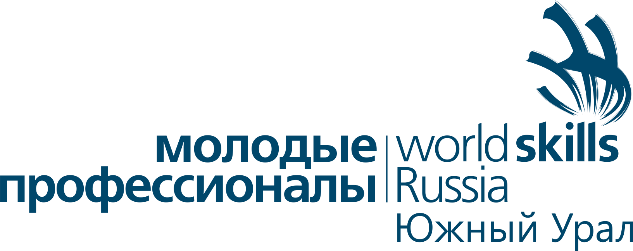 WorldSkills Russia
Основные этапы:
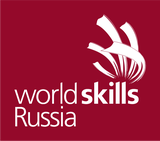 www.worldskills.ru
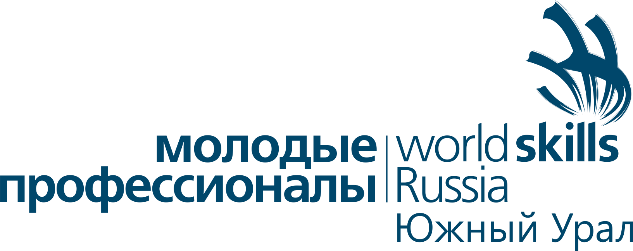 WorldSkills Russia
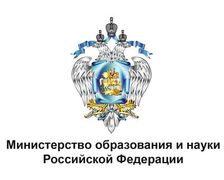 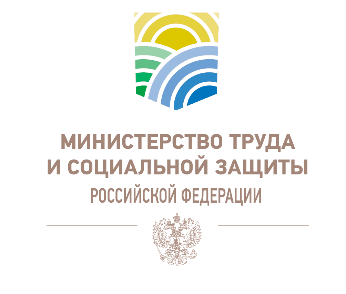 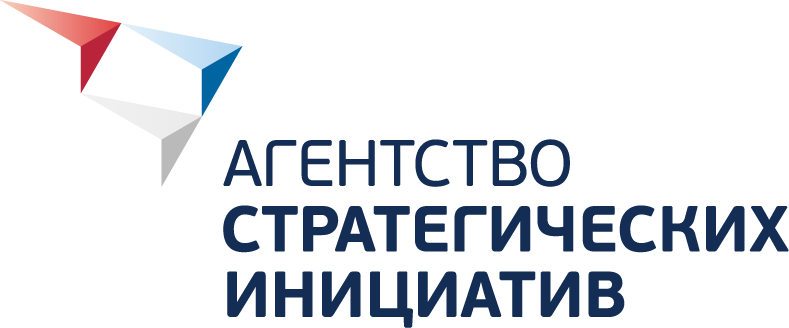 Основные этапы:
СОЮЗ «Агентство развития профессиональных сообществ и рабочих кадров «Ворлдскиллс Россия»
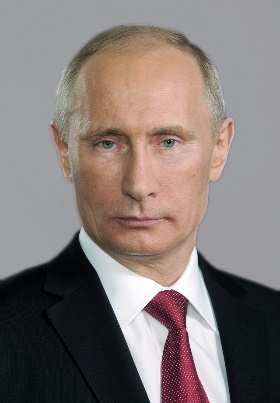 В.В.Путин: «WorldSkills» - один из важнейших инструментов повышения престижа рабочих профессий, и мы относимся к этому с большим уважением и с большим вниманием.
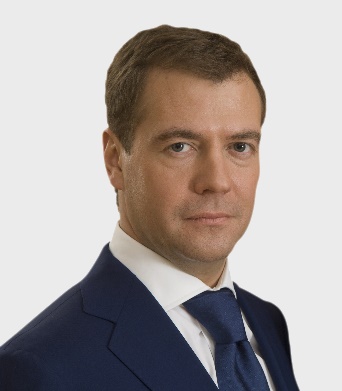 Д.А.Медведев: Важно, что WorldSkills  способствует повышению престижа рабочих профессий,  мотивирует молодежь на достижение профессиональных успехов
www.worldskills.ru
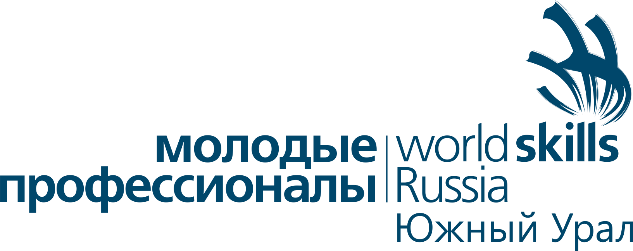 Динамика развития WorldSkills Russia
Основные этапы:
www.worldskills.ru
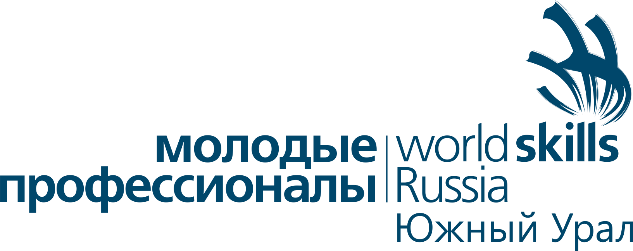 Динамика развития WorldSkills Russia
Основные этапы:
www.worldskills.ru
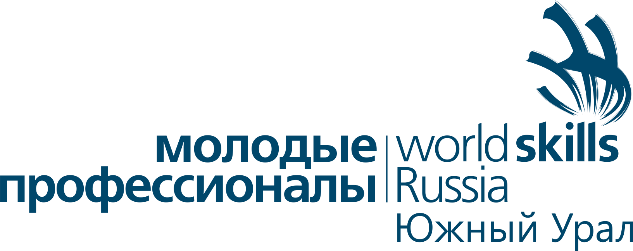 WorldSkills Russia
22 компетенции
42 регионов-участников
306 конкурсантов
35 компетенций
39 регионов-участников
450 конкурсантов
55 компетенций
47 регионов-участников
540 конкурсантов
99 компетенций
64 регионов-участников
747 конкурсантов
109 компетенций
82 регионов-участников
950 конкурсантов
?
www.worldskills.ru
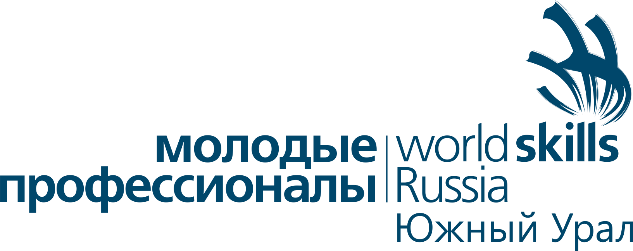 WorldSkills Russia в Челябинской области
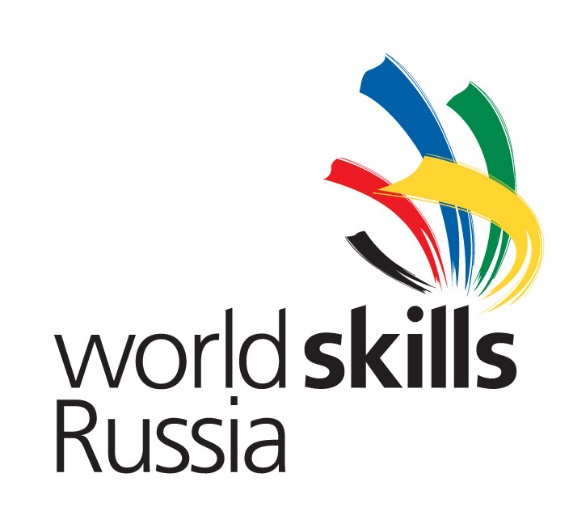 www.worldskills74.ru
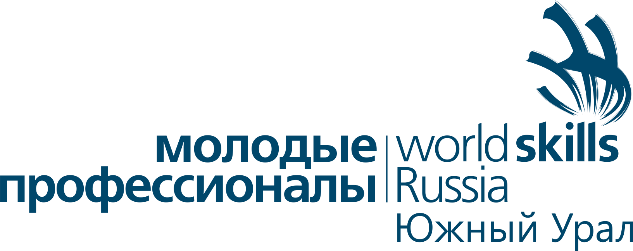 WorldSkills Russia в Челябинской области
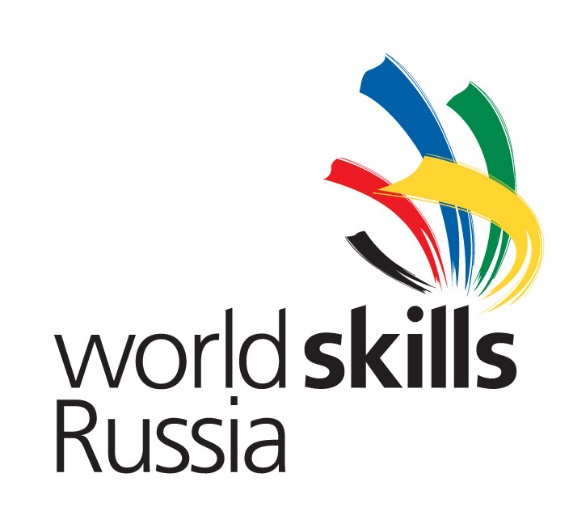 www.worldskills74.ru
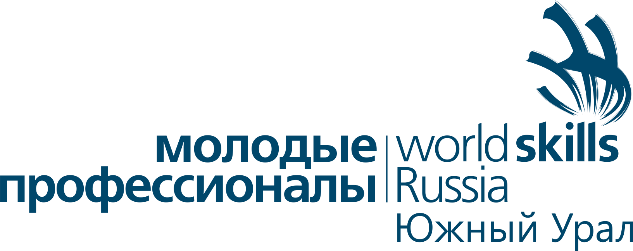 WorldSkills Russia в Челябинской области
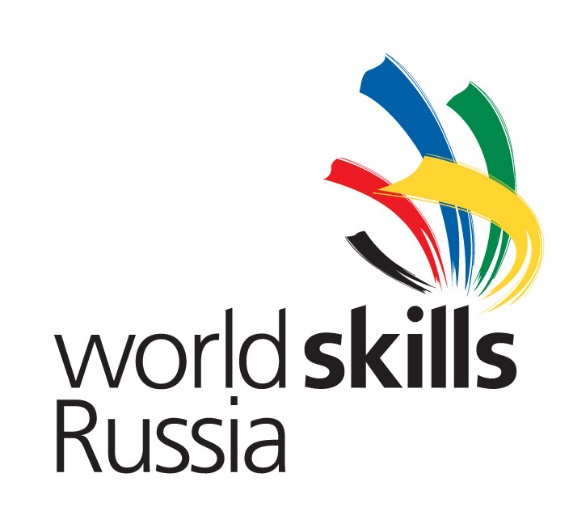 www.worldskills74.ru
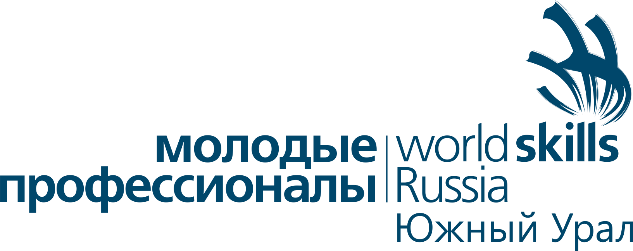 WorldSkills Russia в Челябинской области
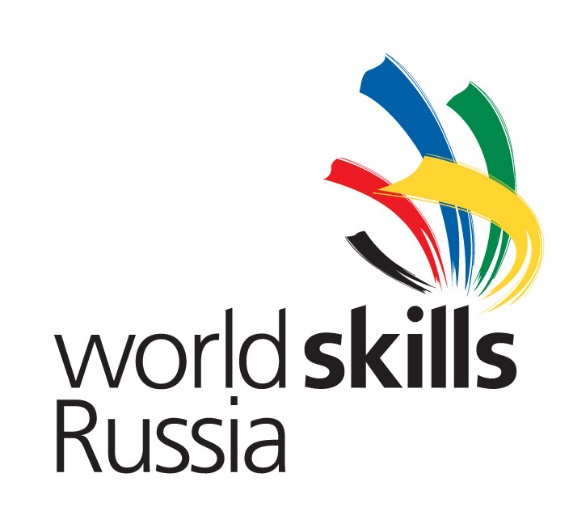 www.worldskills74.ru
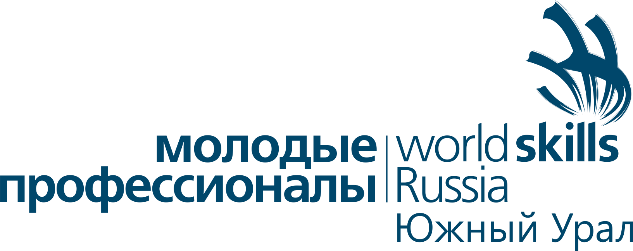 WorldSkills Russia в Челябинской области
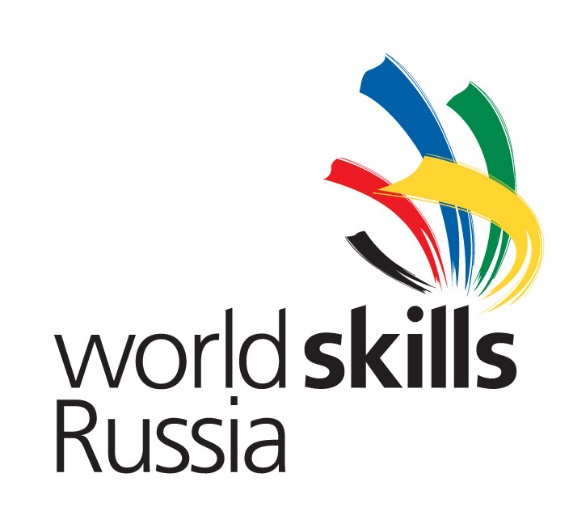 www.worldskills74.ru
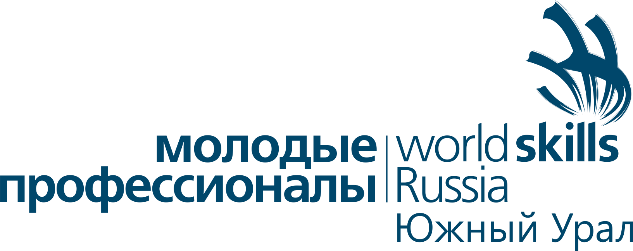 WorldSkills Russia в Челябинской области
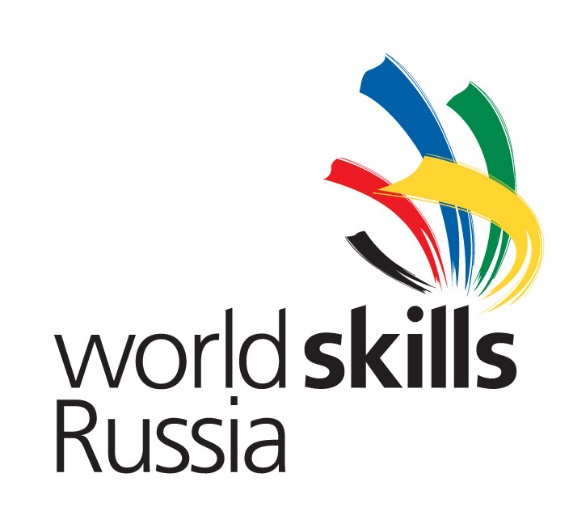 www.worldskills74.ru
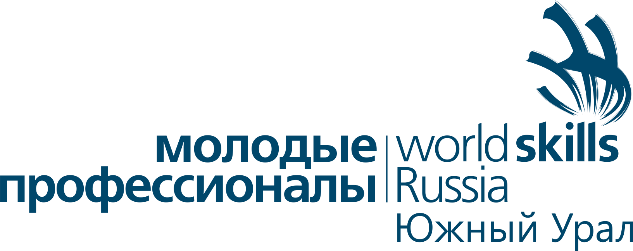 Планы WorldSkills Russia в Челябинской области
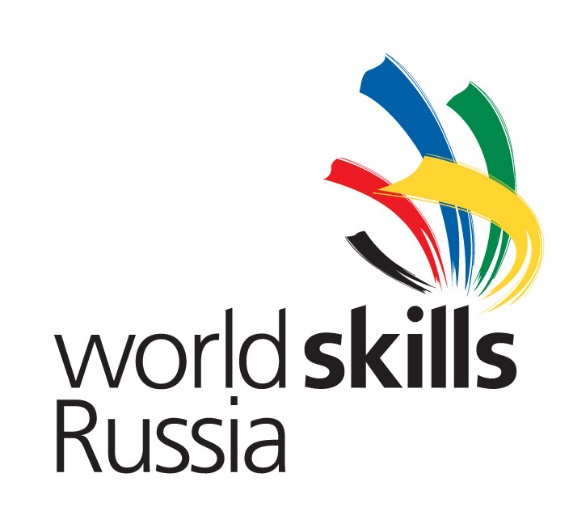 www.worldskills74.ru
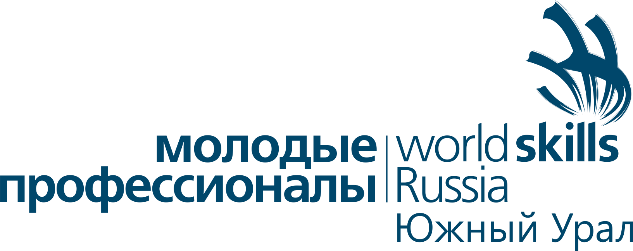 Региональный координационный центр WorldSkills Russia в Челябинской области
СПАСИБО ЗА ВНИМАНИЕ !
Заместитель руководителя РКЦ 
WSR в Челябинской области
М.Ю.Малкин
www.worldskills74.ru   e-mail: wsr_74@mail.ru